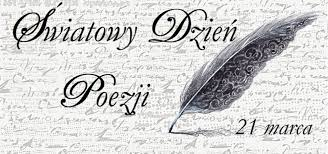 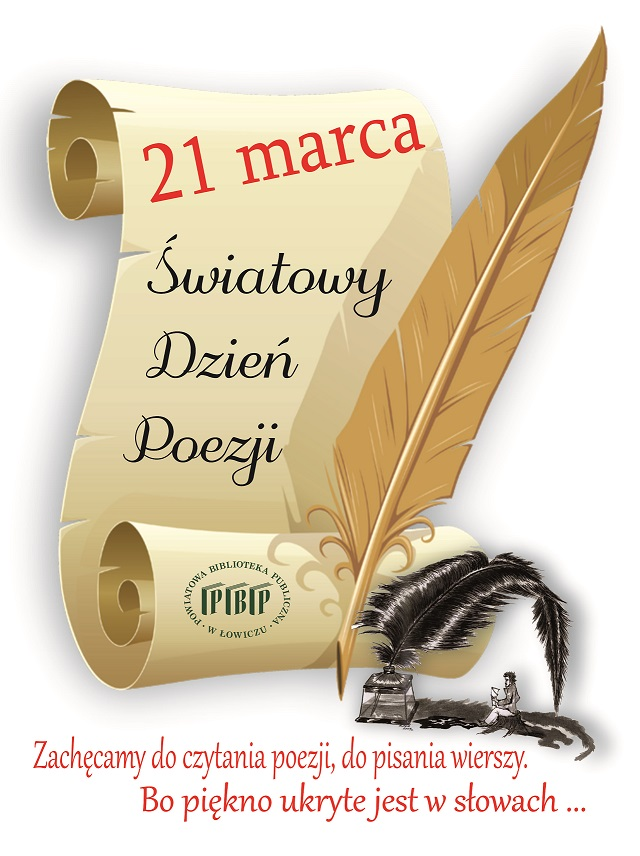 Święto obchodzone corocznie 21 marca, ustanowione przez UNESCO jesienią 1999 roku.
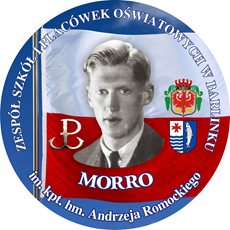 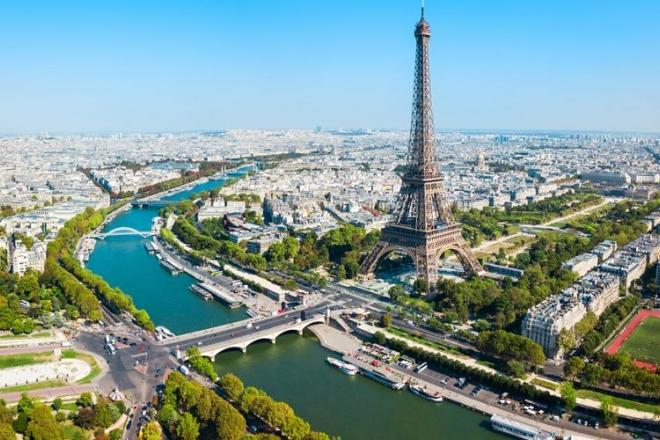 Główne uroczystości tego święta odbywają się w Paryżu.
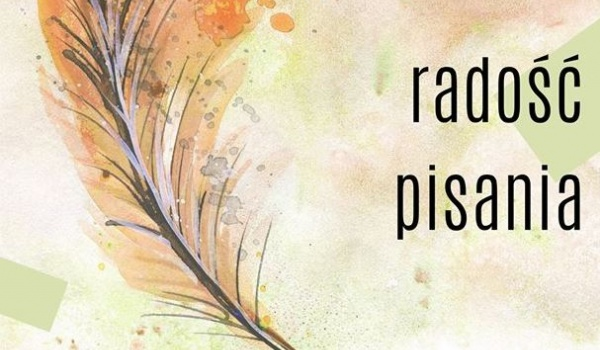 Celem tego dnia jest promocja czytania, pisania, publikowania i nauczania poezji na całym świecie.
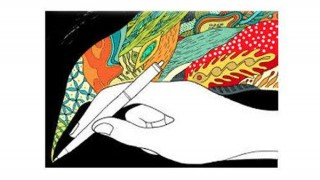 UNESCO zadeklarowało, że ten dzień ma "dać nowy impuls, aby docenić poezję oraz poprzeć krajowe, regionalne i międzynarodowe ruchy poetyckie".
„Nie wiem, co to poezja,
Nie wiem, po co i na co,
Wiem, że czasami ludzie 
Czytają wiersze i płaczą”

W. Broniewski
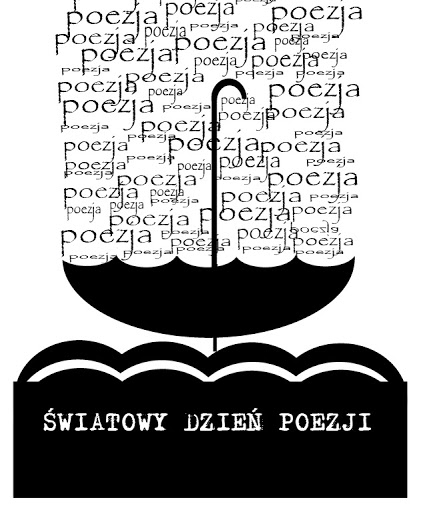 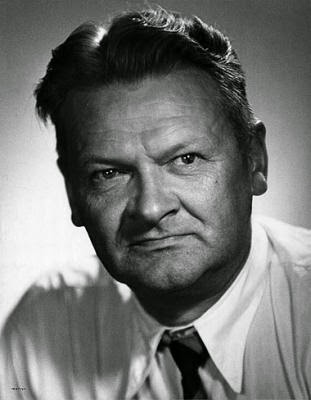 Światowy Dzień Poezji
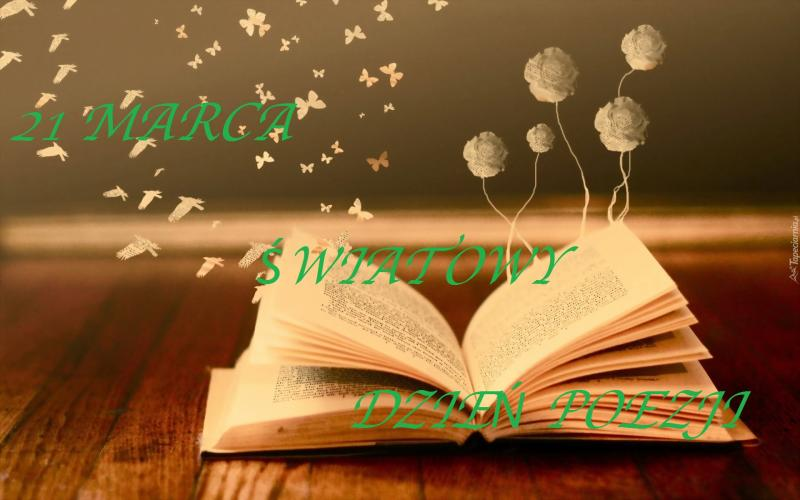 jest okazją do uhonorowania poetów, ożywienia ustnych tradycji recitali poetyckich, promowania czytania, pisania i nauczania poezji, wspierania zbieżności między poezją a innymi sztukami, takimi jak teatr, taniec, muzyka i malarstwo, oraz podniesienia widoczności poezji w mediach.
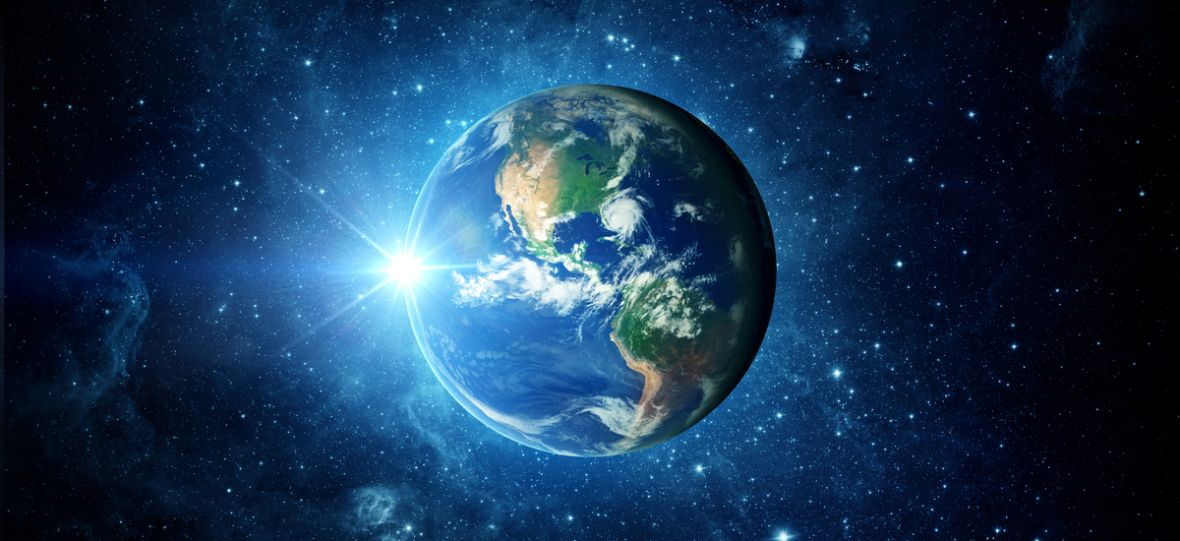 Poezja łączy ludzi na różnych kontynentach i wszyscy są zaproszeni do wspólnego świętowania.W tym roku obchody nie będą miały charakteru festiwalu promującego literaturę polską w świecie i światową w Polsce.
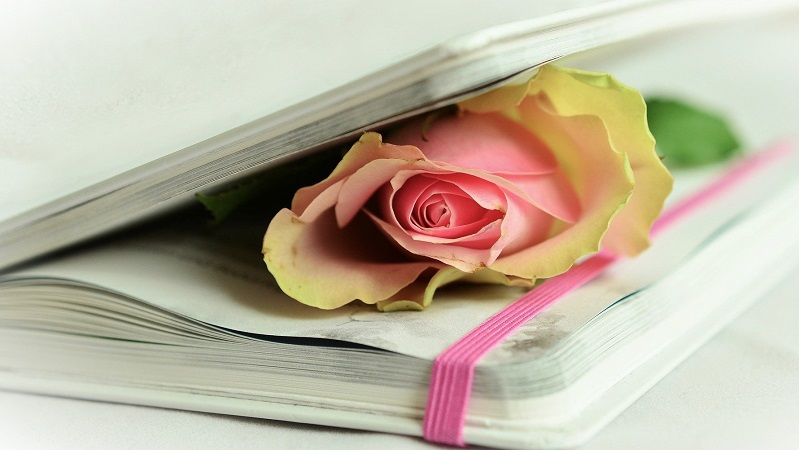 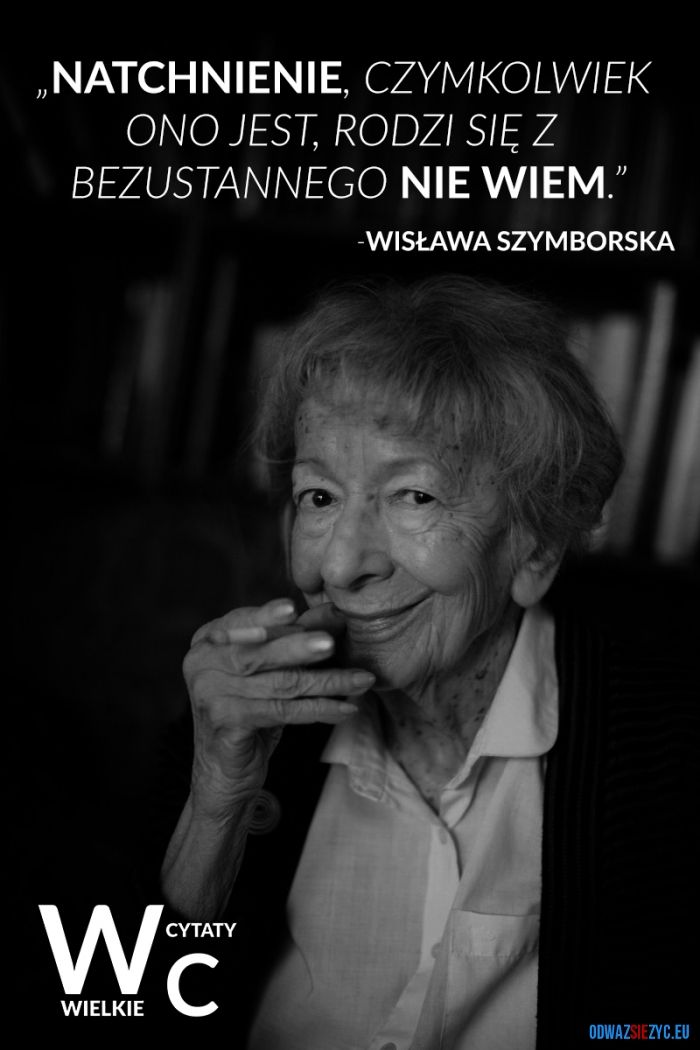 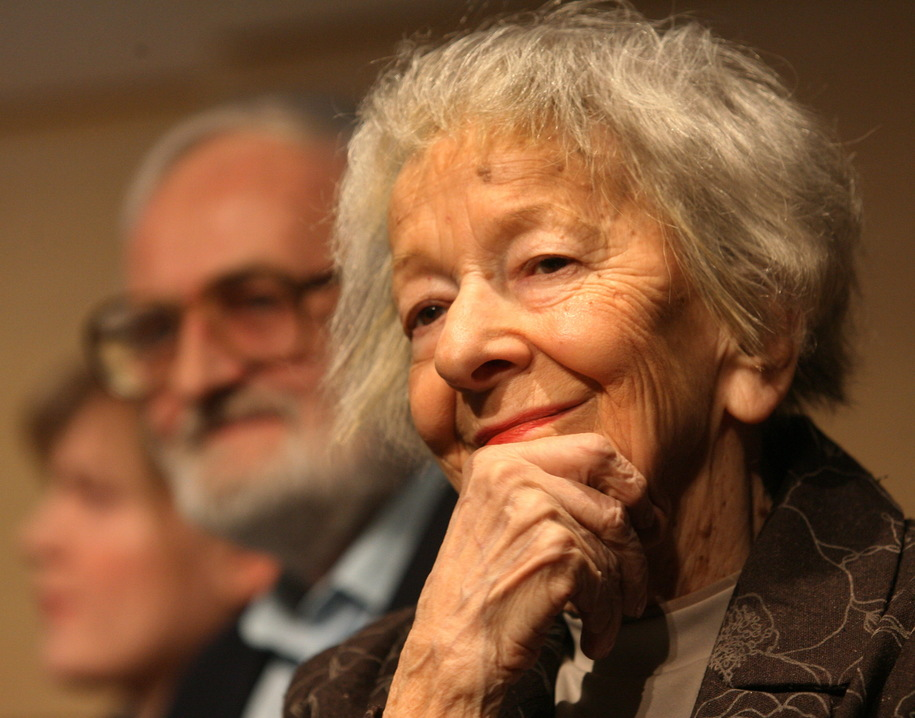 Wisława Szymborska – m.in. „Miłość prawdziwa”
https://www.youtube.com/watch?v=C-5P8PSk_oM
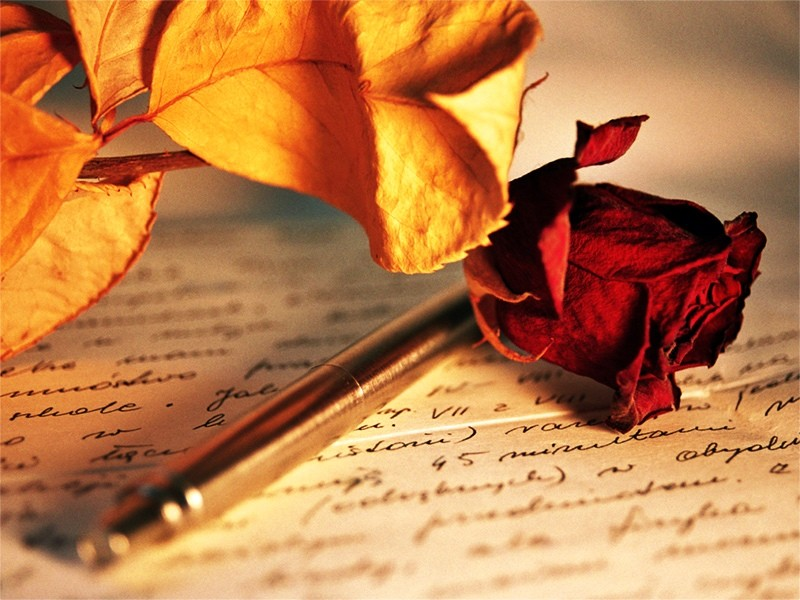 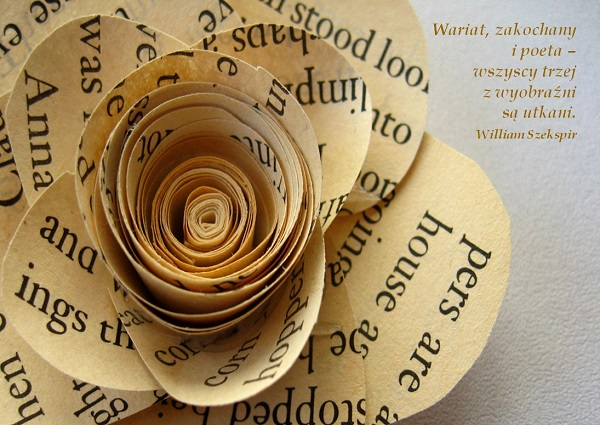 „Wariat, zakochany i poeta-wszyscy trzej z wyobraźni są utkani”              W. Szekspir
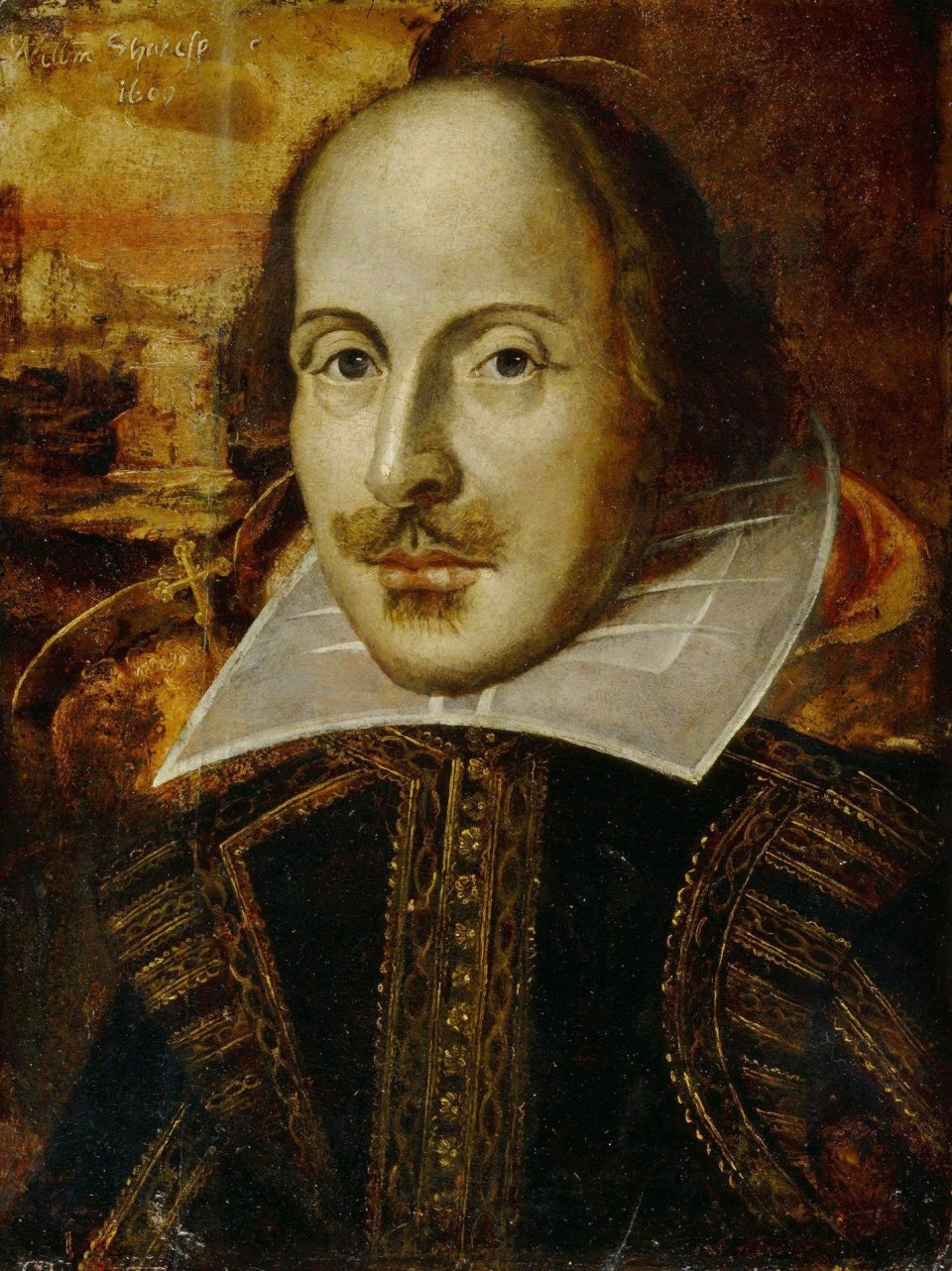 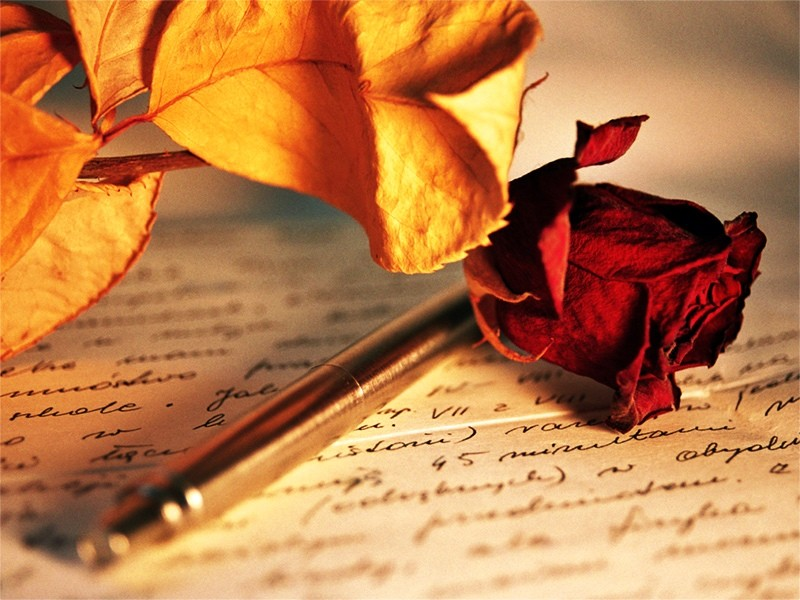 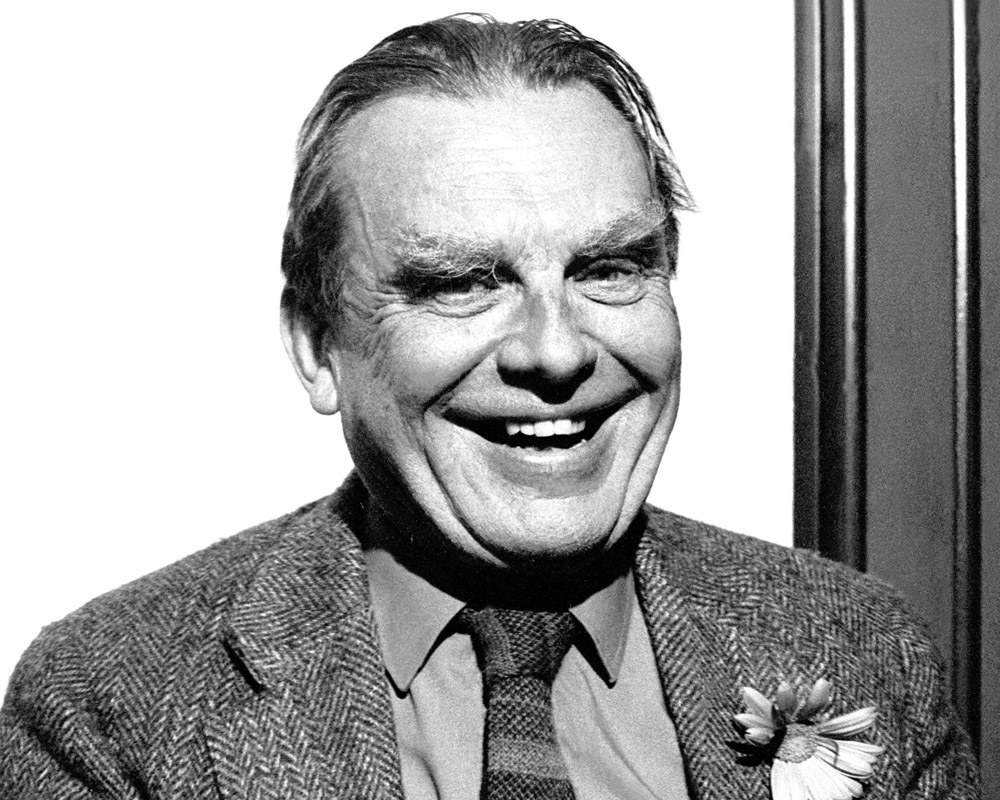 Czesław Miłosz pisał:
"Tylko siwy staruszek, który byłby prorokiem,/ Ale nie jest prorokiem, bo ma inne zajęcie,/ Powiada przewiązując pomidory:/ Innego końca świata nie będzie,/ Innego końca świata nie będzie."
https://www.youtube.com/watch?v=6sDXXKSMZ8Y
https://zapisz.blog/2017/10/15/czeslaw-milosz-poezja-jest-jednym-gospodarstwem-1989/
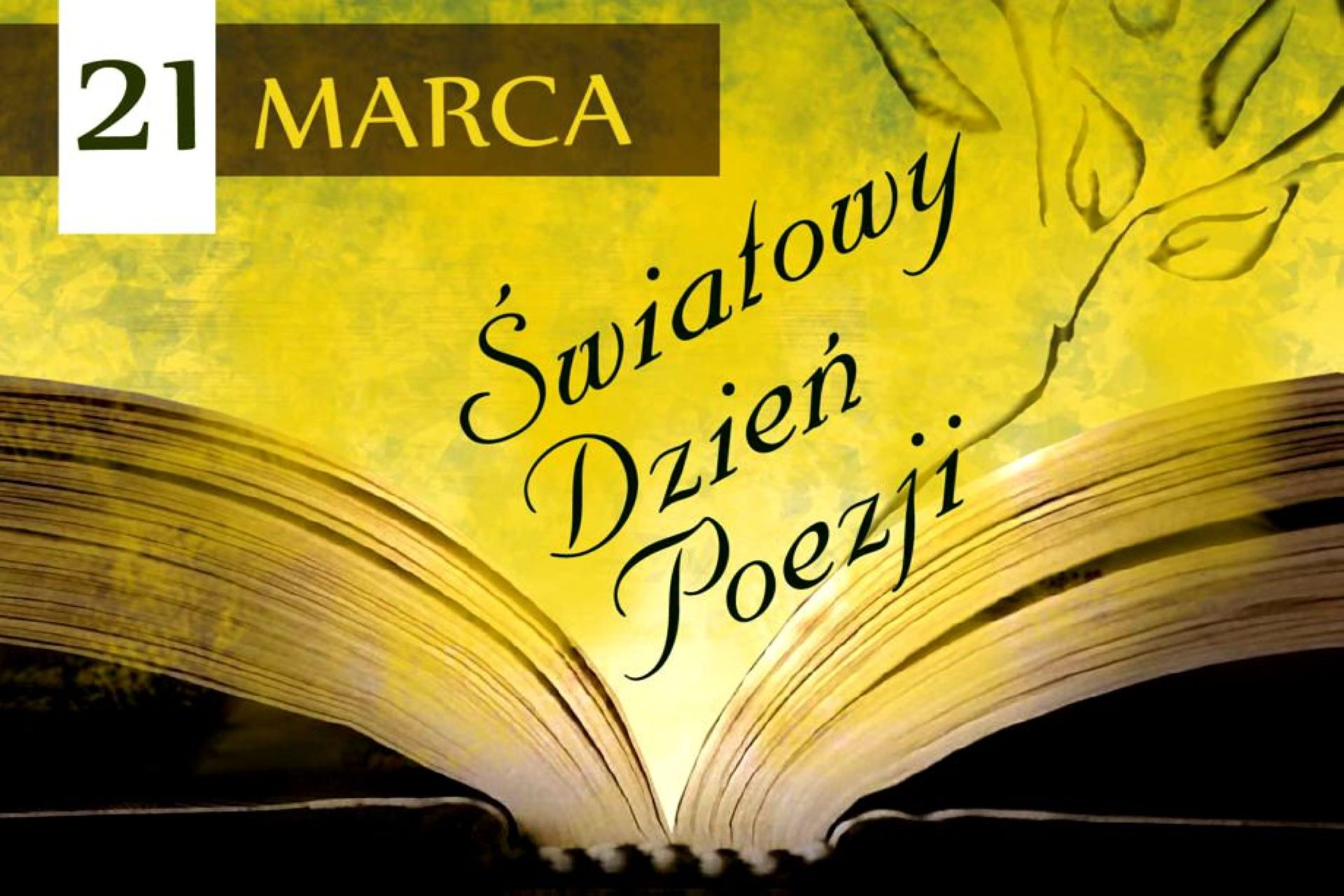 Cytując Irinę Bokovą – dyrektor generalną UNESCO – „każdy wiersz jest unikalny, ale każdy odzwierciedla uniwersalne ludzkie doświadczenie, kreatywność przekraczającą wszelkie granice, w stałej afirmacji ludzkości jako jednej rodziny”.
„Uczynienie z pierwszego dnia wiosny święta poezji uważam za wspaniałą ideę. Pomysłodawca, którego nie znam, powinien być za to nagrodzony. To święto przypomina o istnieniu poezji, która rozbudza wyobraźnię i pokazuje świat jakiego nie znaliśmy, choć w nim uczestniczymy, żaden smartfon tego nie potrafi.” 

                                                            Komentuje poeta Juliusz Erazm Bolek
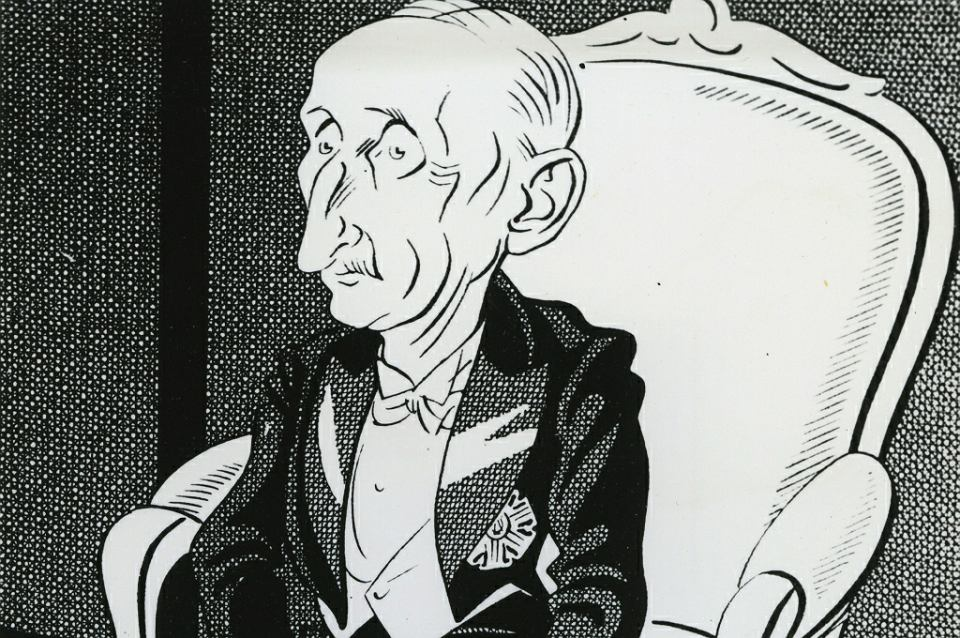 Bolesław Leśmianpisał:
"I stały się maliny narzędziem pieszczoty/ Tej pierwszej, tej zdziwionej, która w całym niebie/ Nie zna innych upojeń, oprócz samej siebie,/ I chce się wciąż powtarzać dla własnej dziwoty".
https://www.youtube.com/watch?v=xFsPSFDj4ac
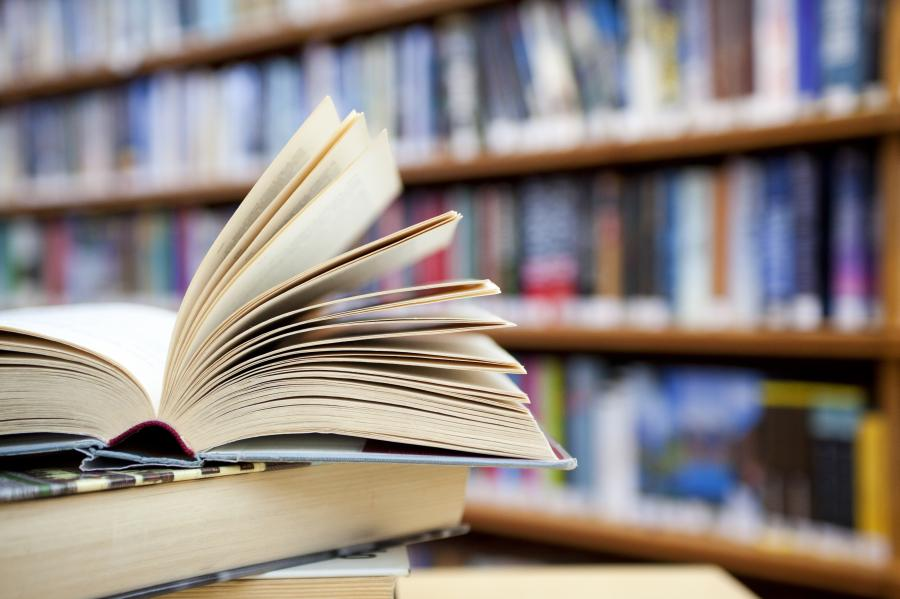 Życie, rzeczywistość i poezja są ze sobą ściśle połączone. To tylko my – idąc za głosem przyzwyczajeń – nie potrafimy dostrzec tego związku.
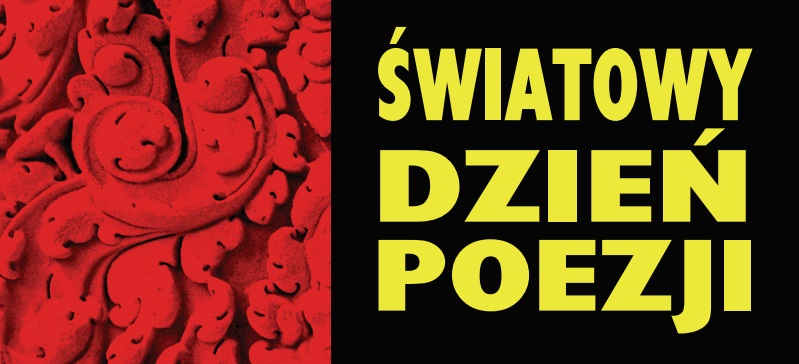 Tegorocznym Laureatem World Day Poetry UNESCO 2020Award, został Jacek Jaszczyk.
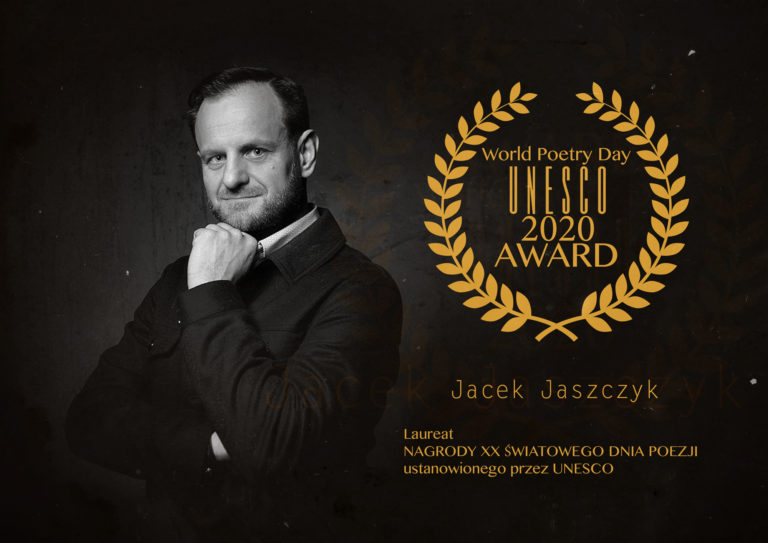 poeta 
dziennikarz
radiowiec
działacz społeczny

Autor tomu wierszy
„Tańczą w nas życia geniusze”
„Urodziłem się w szczelinie wierszai jestem przeźroczysty.Wygrabiony z prochu sylab,w korzeniach słowa wklęsły sękom,nie ufam gałęziom,którymi dwukropki w oczach krukówzrywają się w drogę przedostatnią.”
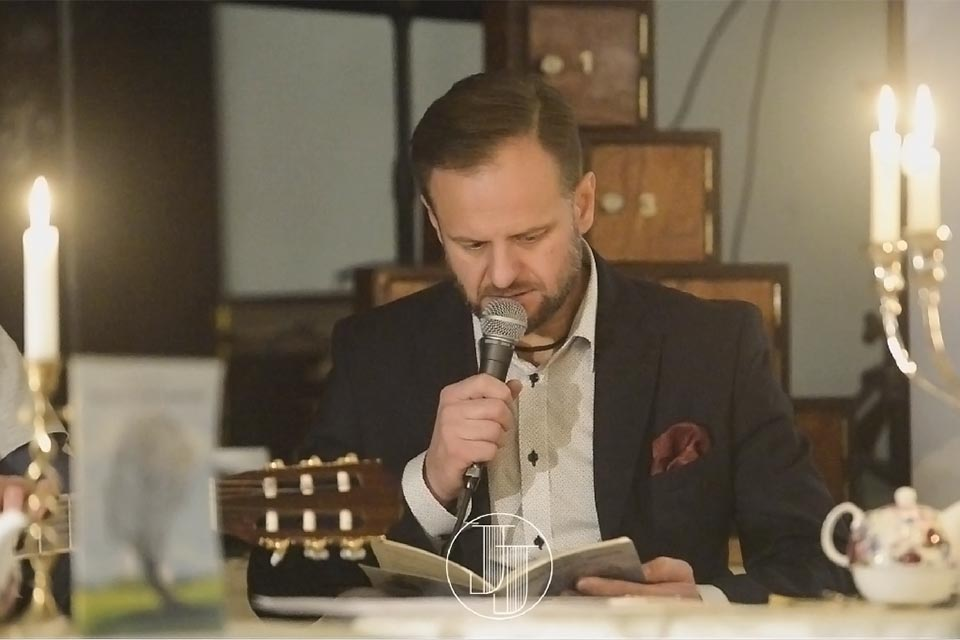 Wiersze Jaszczyka są mniej zdyscyplinowane, bardziej poetycko rozbuchane, pobrzmiewa w nich gdzieś tam stukot Grochowiaka, a to i Wojaczek na chwilę zajrzy.
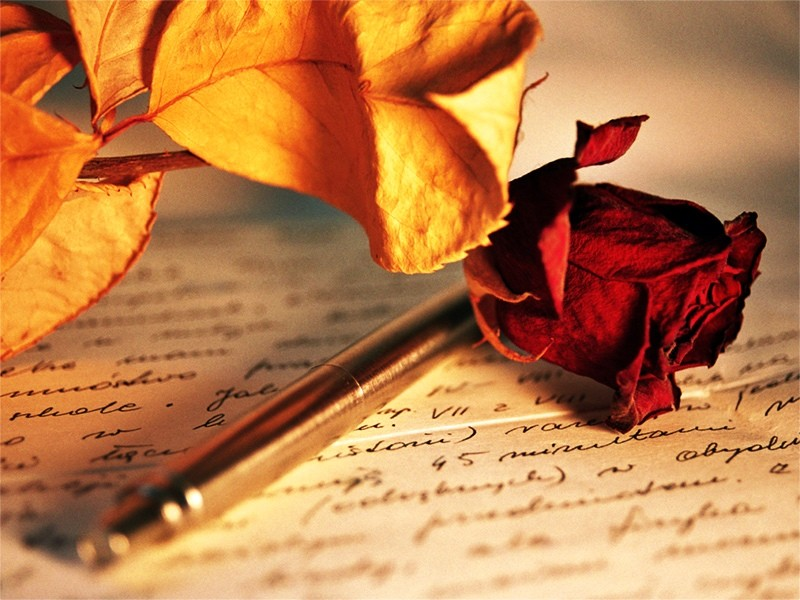 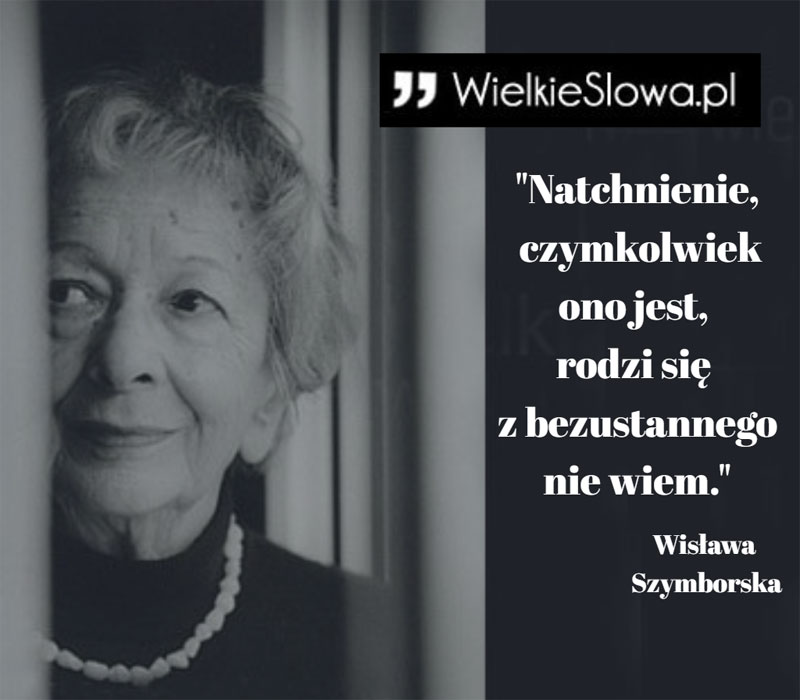 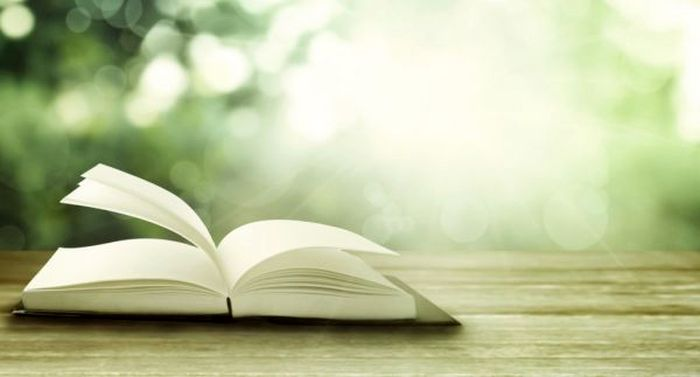 Rozpocznij swoją wirtualną przygodę z poezją.
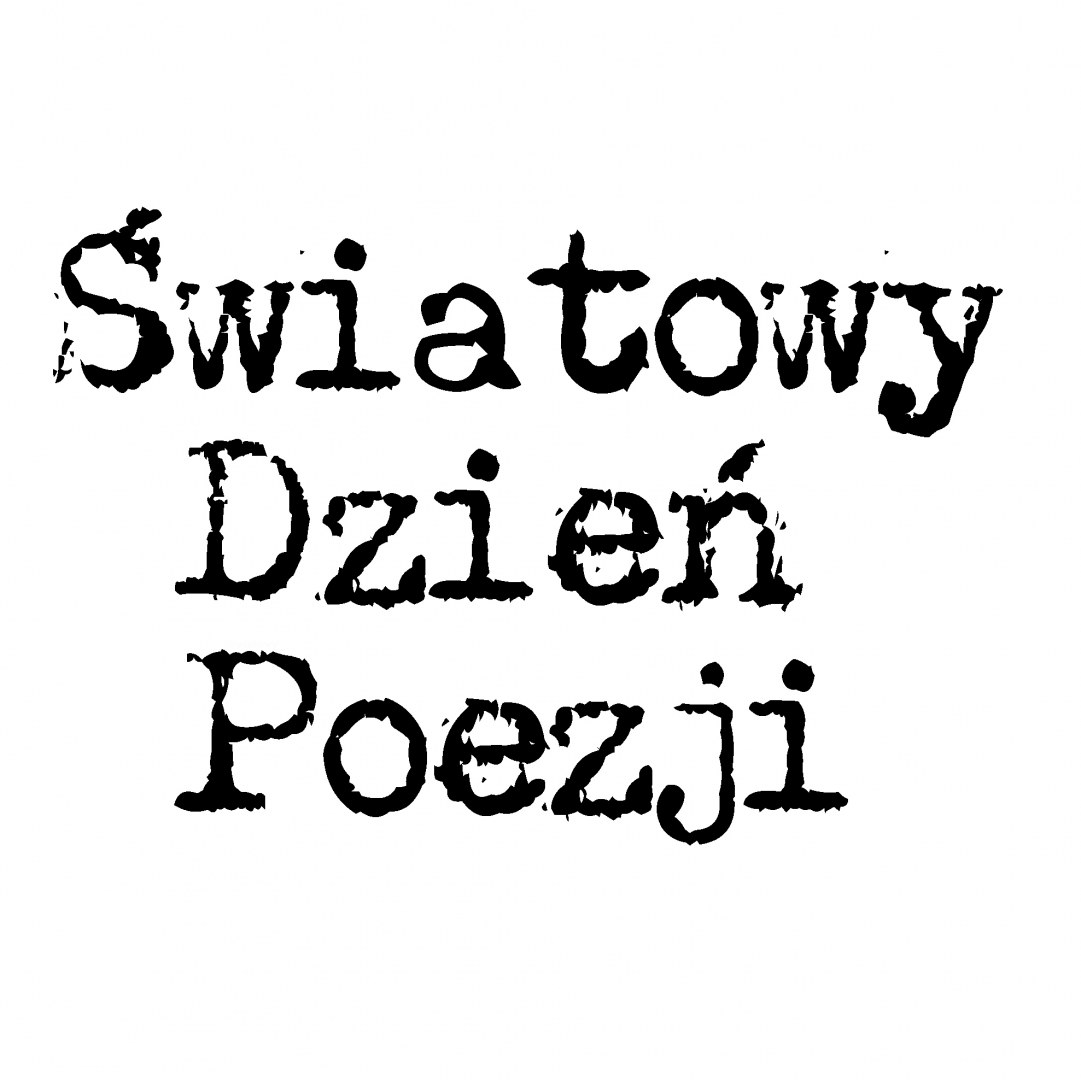 https://www.youtube.com/watch?v=xOx88uyF-40